Transportation in Terrace Town
Shawn Koval
Safe Routes to School
Healthy Kids Collaborative
[Speaker Notes: Share objectives: 1) Encourage your thinking so you can encourage your students’ thinking about transportation in your terrace town by presenting you with a few central questions you can take in whichever direction you’d like; 2) Outline a few transportation-related lesson ideas that you could use in your classroom]
“How are people going to get from place to place in your town?”
[Speaker Notes: Cities as organisms; transportation systems as circulatory system]
DESIGN CHALLENGE!
You need a car to get around in most American cities. 

Automobiles pollute our air and many people—including kids—do not or cannot drive. 

We need your help to design a transportation system that is SUSTAINABLE and KID FRIENDLY!

(Reference: Martoni, John. Metropolis: A Green City of Your Own! 2010.)
Mini-Lesson #1: 
Transportation Modes & Means
Public
Bus
Train
Ferry
Private (Motorized)
Car
Motorcycle
ACTIVE!
Walking
Biking
Wheeling
Modes of Transportation
Which is best for your town?
Why?
Multiple modes? Why/why not?
Benefits of each? Downsides of each?
[Speaker Notes: One way to lay the groundwork for your students’ exploration of this question is to do an overview of the various modes of transportation.]
SAMPLE LESSON OUTLINE
Present images of street with several modes of transportation; have students list all they see in image (and any modes they know that are not present)
Whole class share out
Organize students into small groups; assign a mode of transportation to each group
Ask groups to discuss and list “pros” &  “cons” of their transportation mode. Record on easel/notepad if possible.
Small groups present to whole class
DECISION TIME! Have students choose which mode(s) they want in their Terrace Town through a consensus-building activity of your choice. THEN...
START BUILDING!
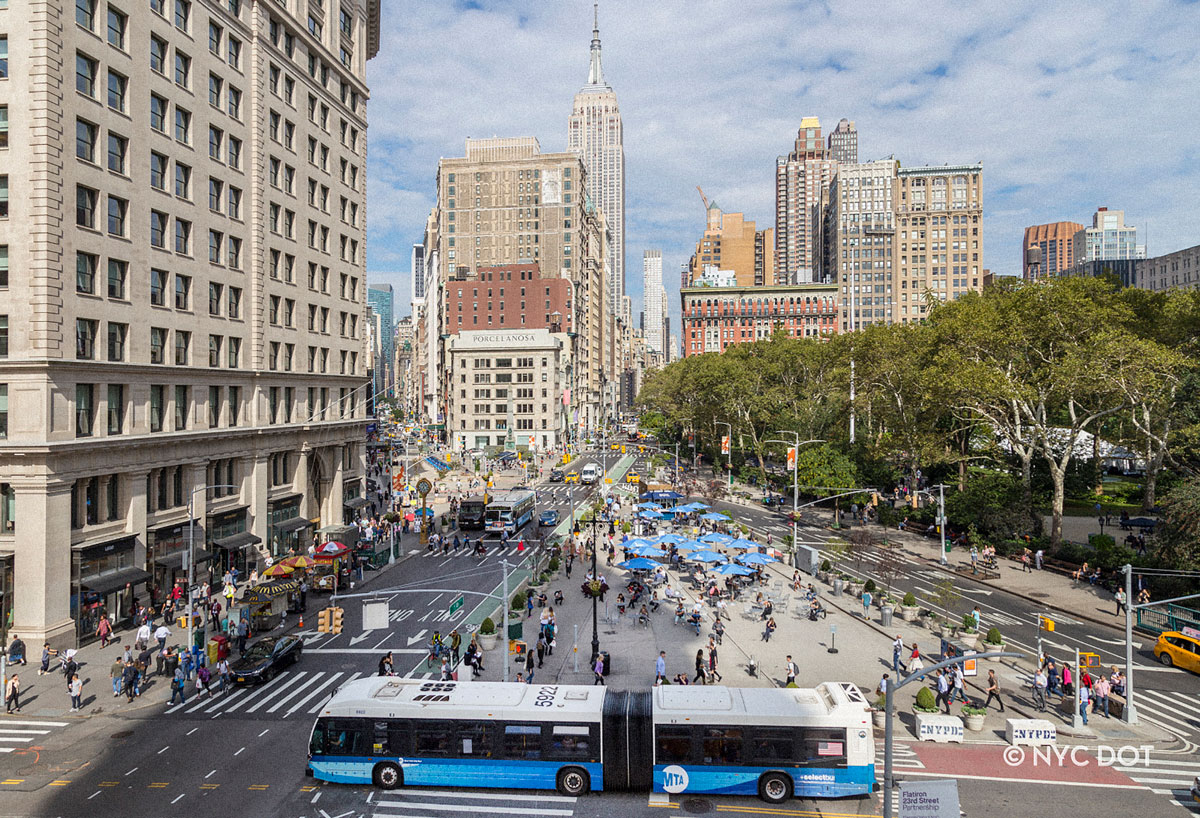 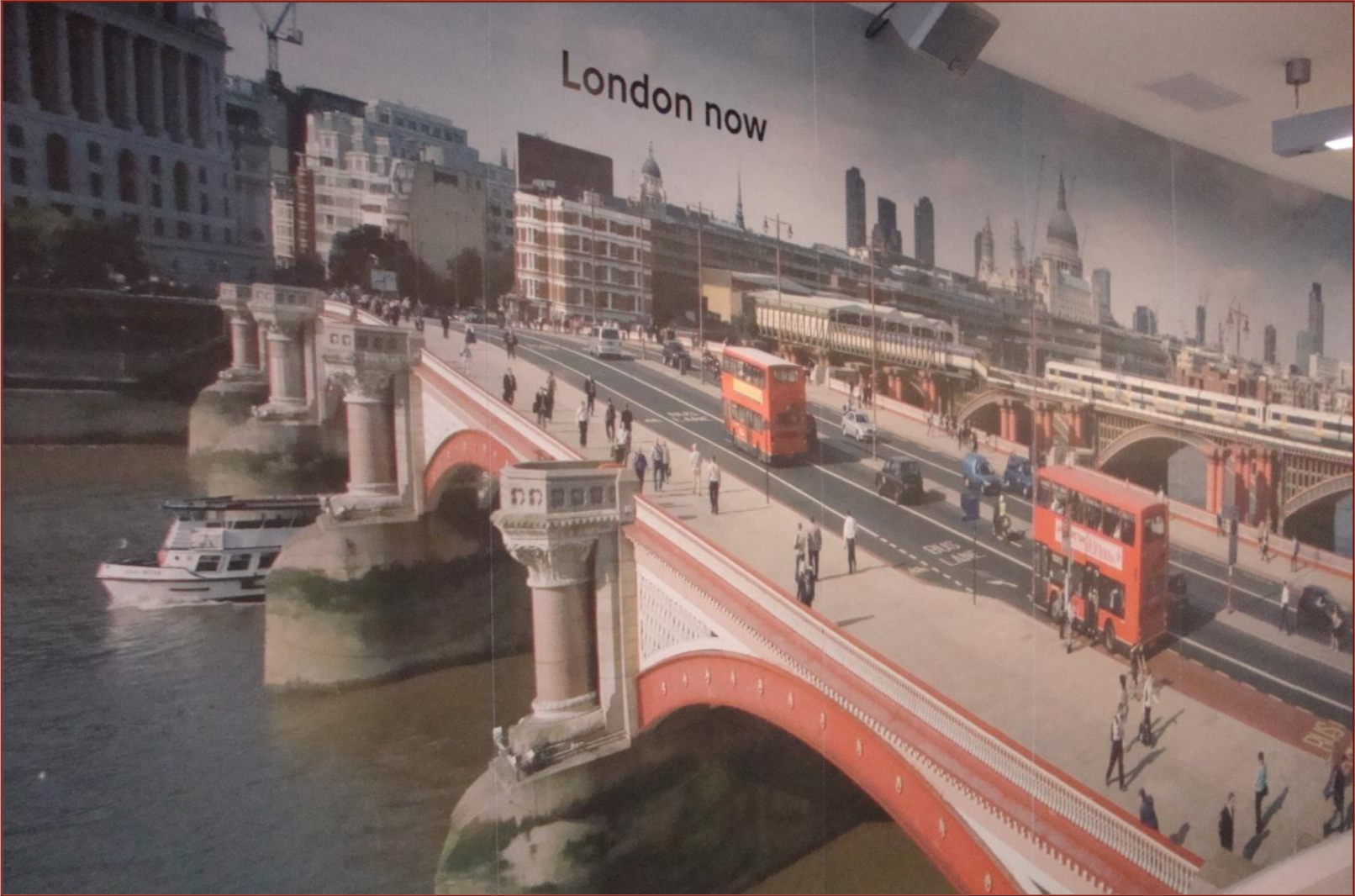 “What makes for a good street?”
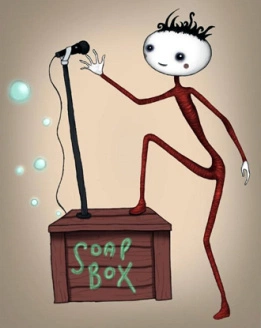 Complete Streets
Access for all people regardless of age and ability
Supports multiple modes of transportation
Walking
Bicycling
Wheelchair use
Cars
Public Transit
Linked to improved safety, health, economic, and environmental outcomes
A Framework for Inclusive Street and Transportation System Design
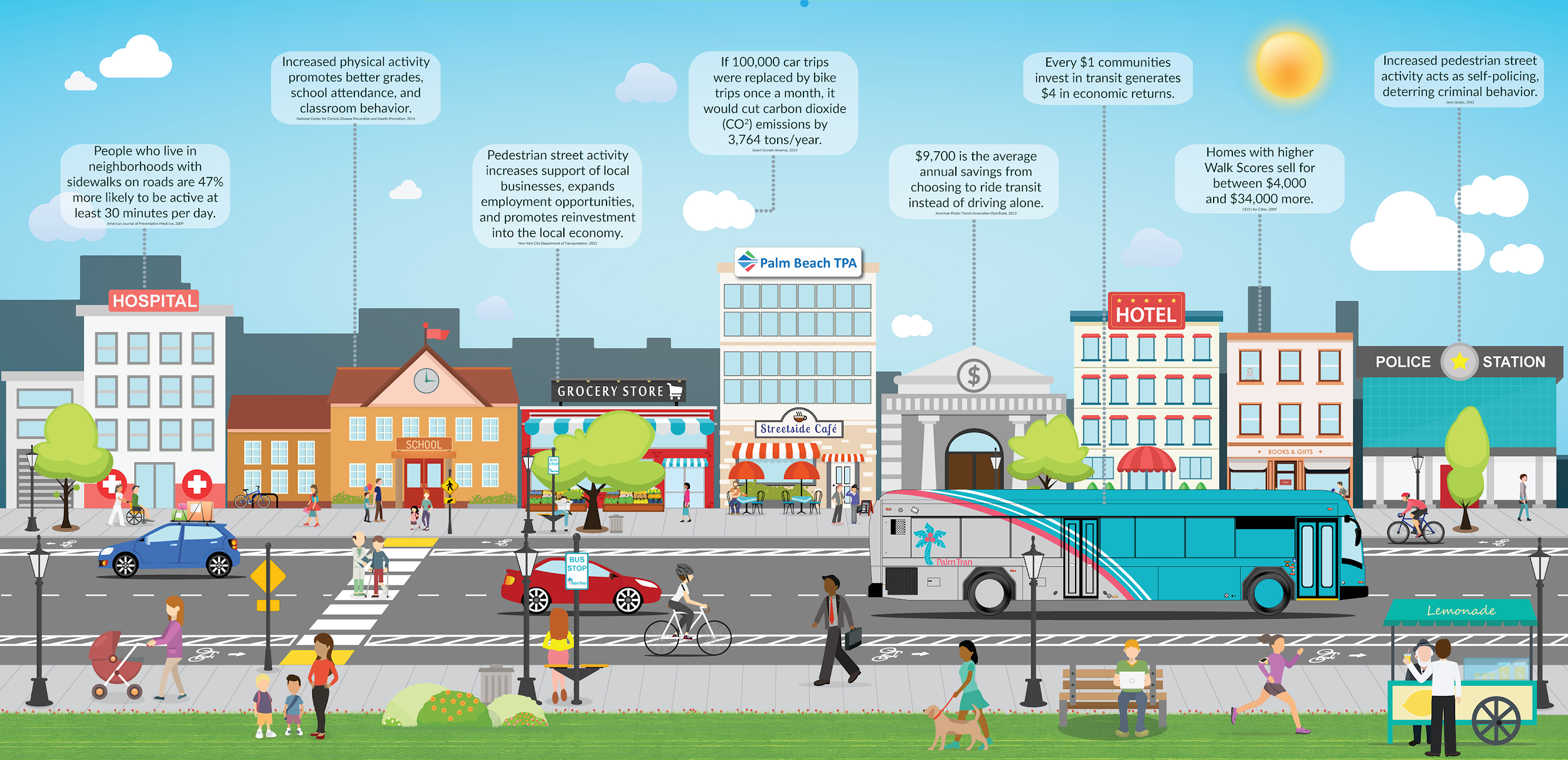 Mini-Lesson #2: Street Design
SAMPLE LESSON OUTLINE: VISUAL PREFERENCE SURVEY
Present images of various streetscapes
Separated pedestrian path
Tree-lined street with sidewalk, bike lanes
Sidewalk and street on commercial strip
Local highway with no sidewalks or bike lanes
Have students rank which they would prefer to walk, bike, etc. on or through
Discuss rankings as class. What did they choose? What did they like, not like?
DECISION TIME! Have students choose which street design(s) they want in their Terrace Town through a consensus-building activity of your choice. THEN …..
START BUILDING!
1
2
3
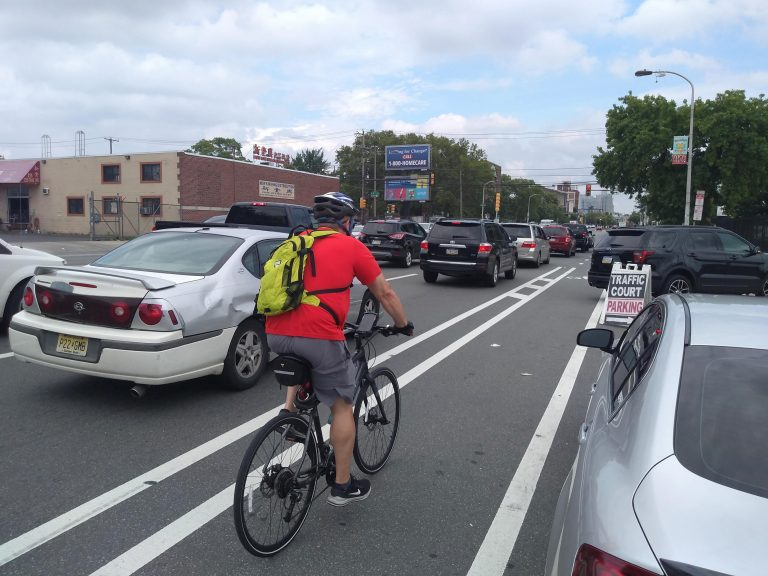 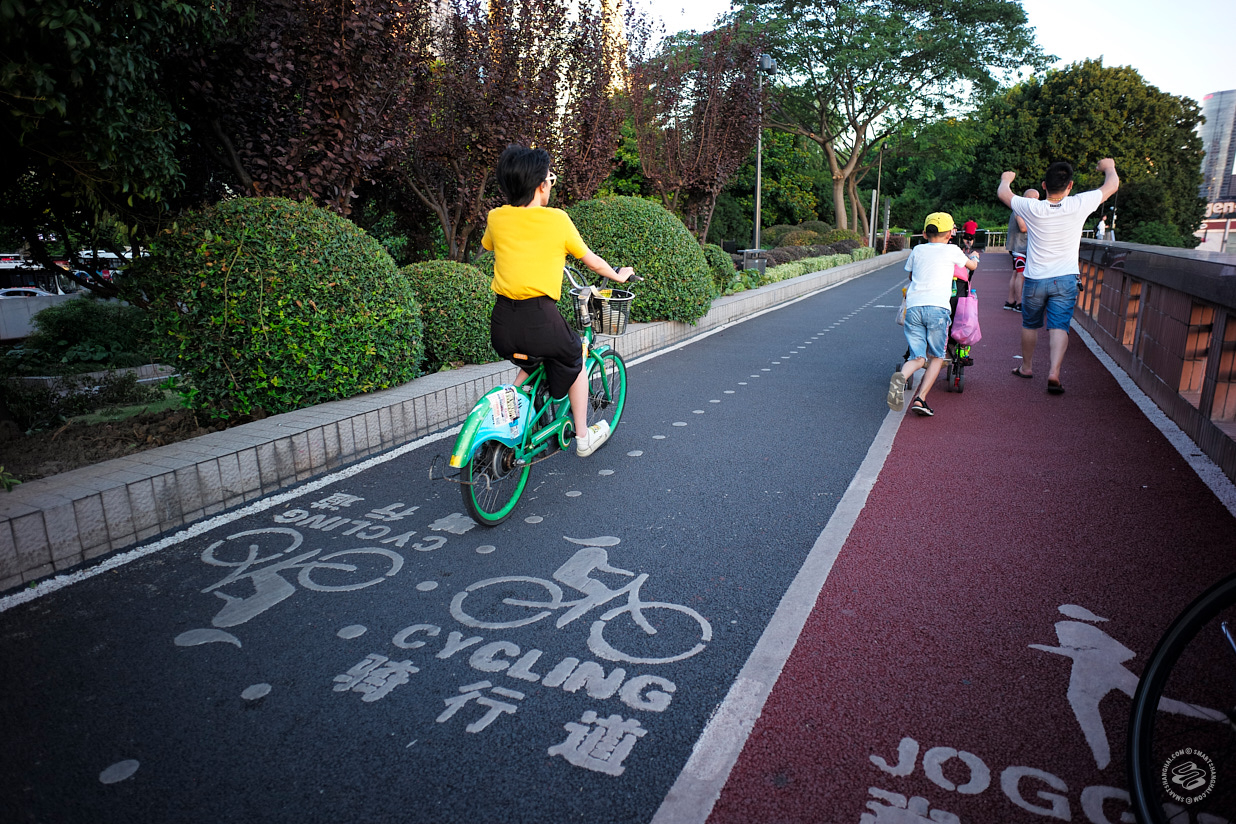 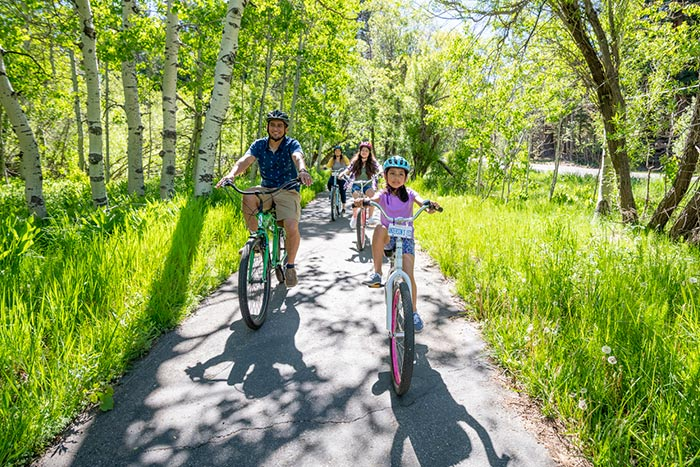 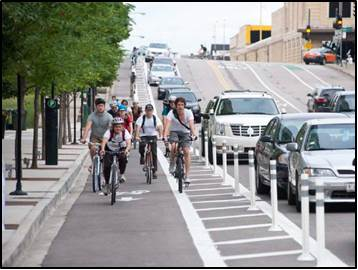 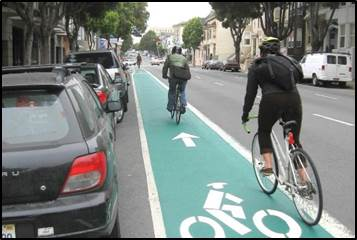 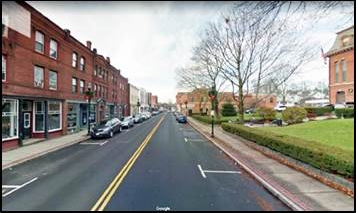 4
5
6
3
1
2
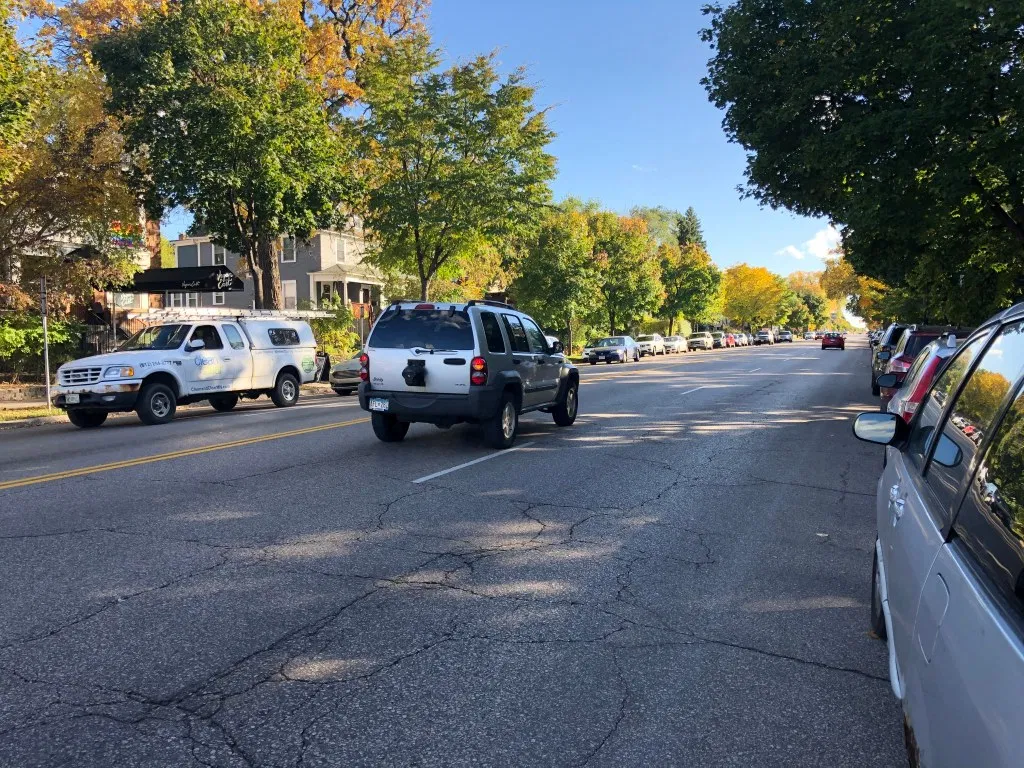 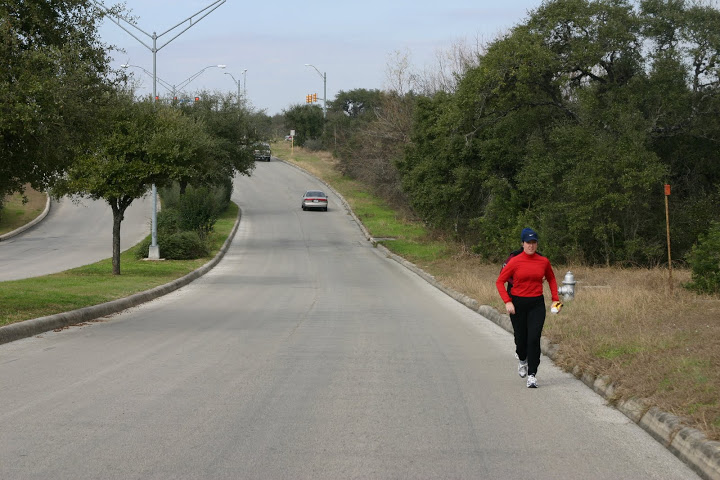 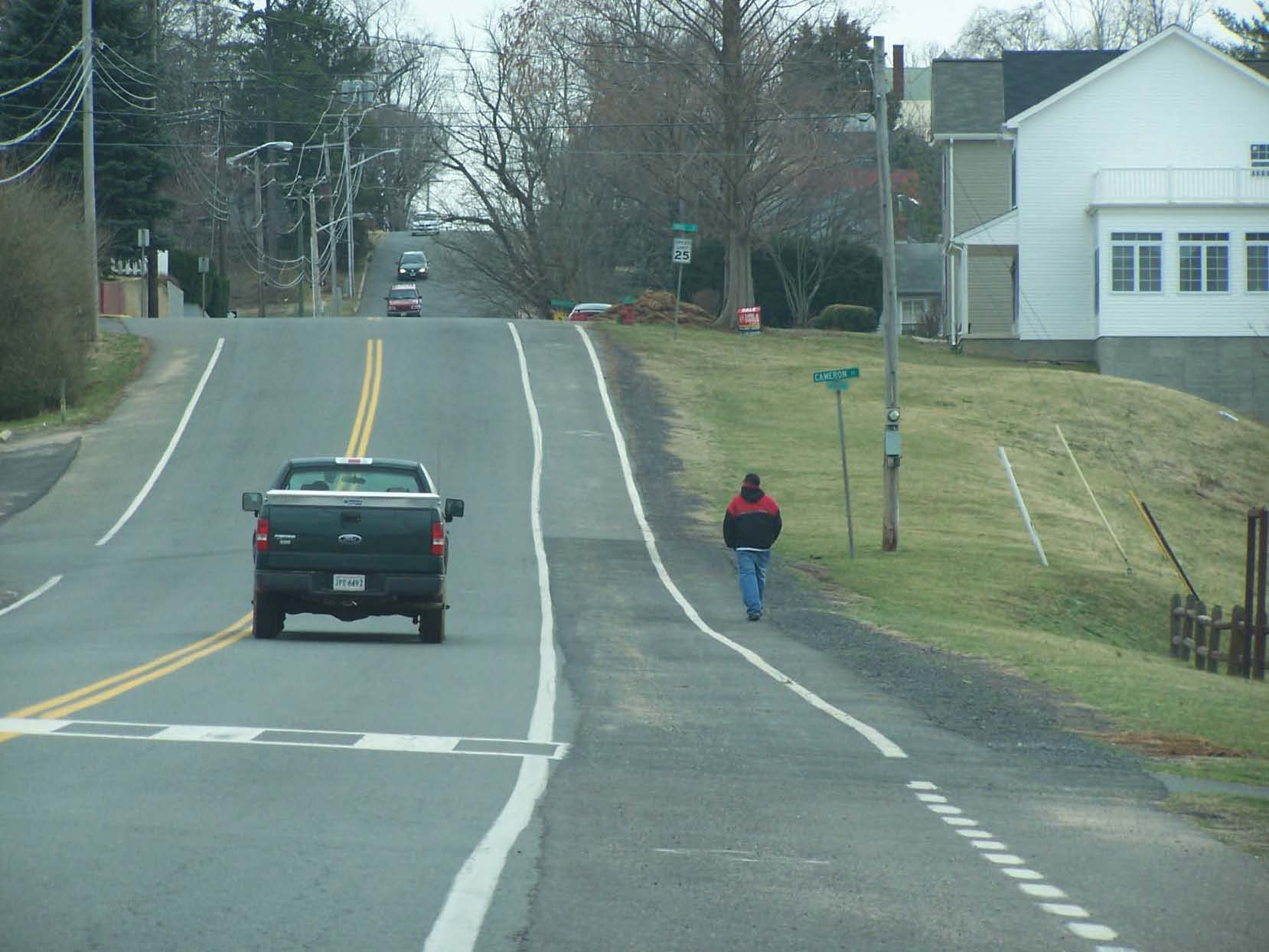 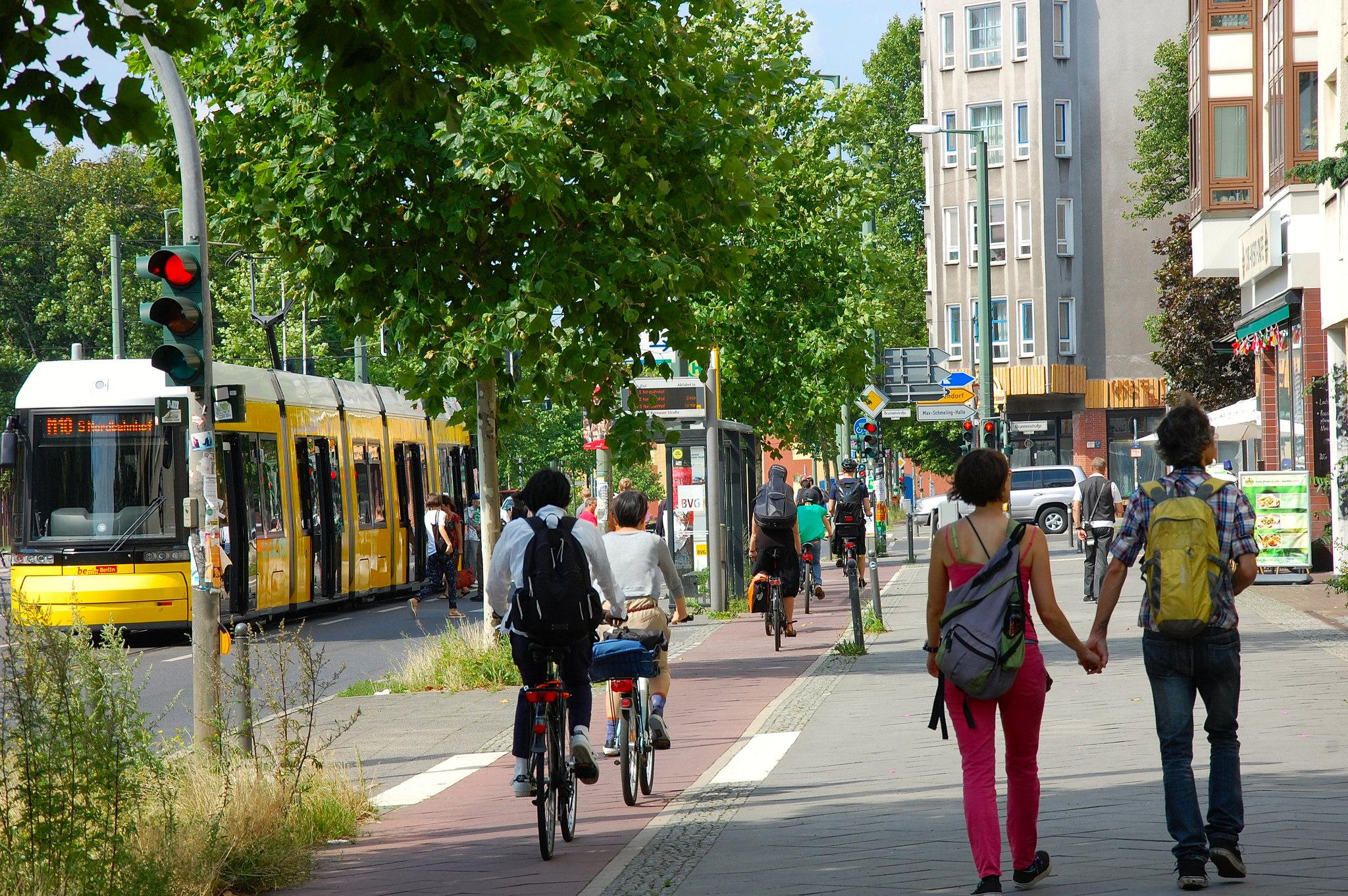 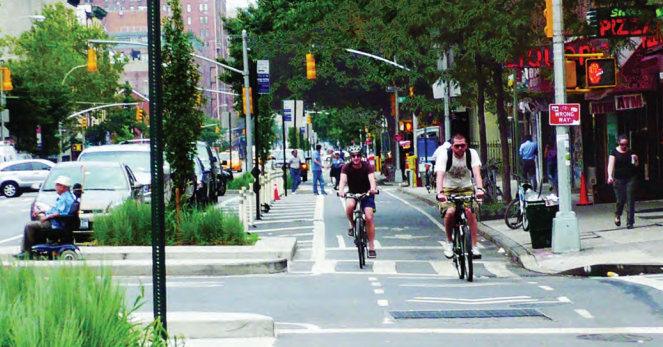 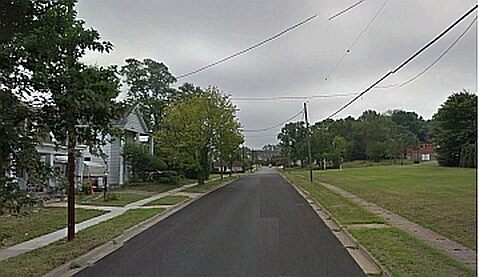 4
5
6
What makes for a good transportation/ street system?
Mini-Lesson #3: Transportation Networks
SAMPLE LESSON OUTLINE: ROUTES & CONNECTIONS
Present two maps to students
One “traditional”neighborhood with gridded streets + one “suburban” with dead-end/“Dead-worm”development
Use real maps showing their school and the surrounding neighborhoods vs. another neighborhood or school that looks different than their own
Mark several destinations/landmarks and public transit lines for students (see below)
Ask students to trace routes between a variety of destinations on both maps (home, school, grocery store, park, parent/family member’s job, friend’s house)
Have students compare the possible routes, measure shortest routes on each map
Discuss findings as a class
DECISION + PLANNING TIME! Ask students to plan a network of transportation paths to connect the districts, public spaces, and landmarks they’ve designed for their Terrace Town. GET THOSE ART MATERIALS OUT!
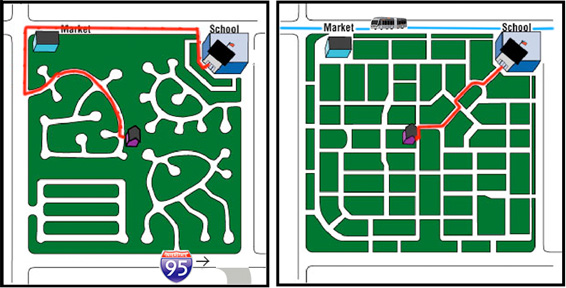 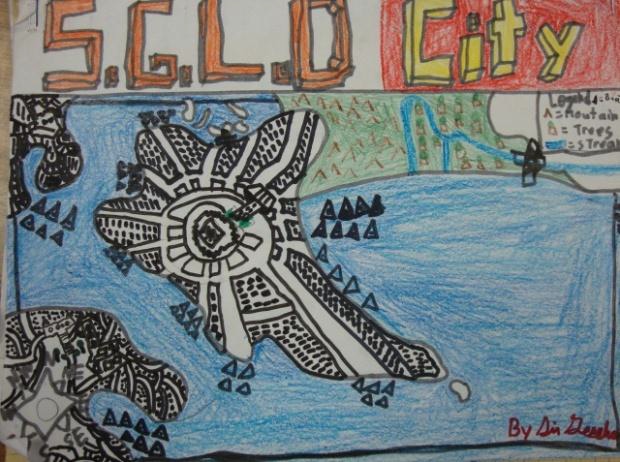 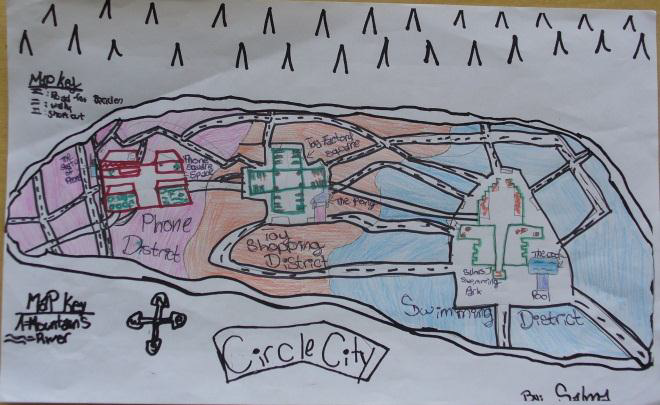 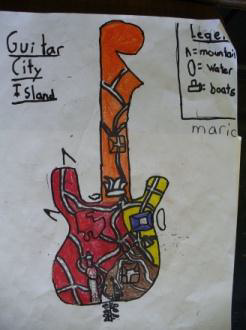 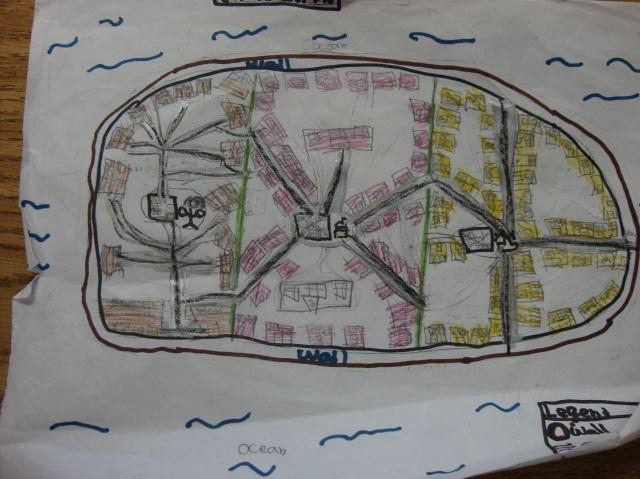 Describe your transportation system in a paragraph.  
TOPIC SENTENCE: Define transportation system.  
SUPPORTING DETAILS: Describe the modes of transportation and path system you designed for your city.  
CONCLUDING SENTENCE: How is your transportation system kid-friendly and green (sustainable)?
Writing/Language Arts Activity
transportation 
mode 
mobility (justice)
fossil fuels 
route  
pedestrian 
access 
path
complete streets
Word Work!
Transportation vocabulary
LINKED LEARNING! Make lessons into **WALKING FIELD TRIPS**
“If you could create a new vehicle or way of getting around, what would it be?”
Alternative fuels (wind, solar, biofuel, tidal)
New technologies (vactrains  or vacuum tube rail, maglev, driverless cars) 
Climate Change
Mobility Justice
Going Deeper...
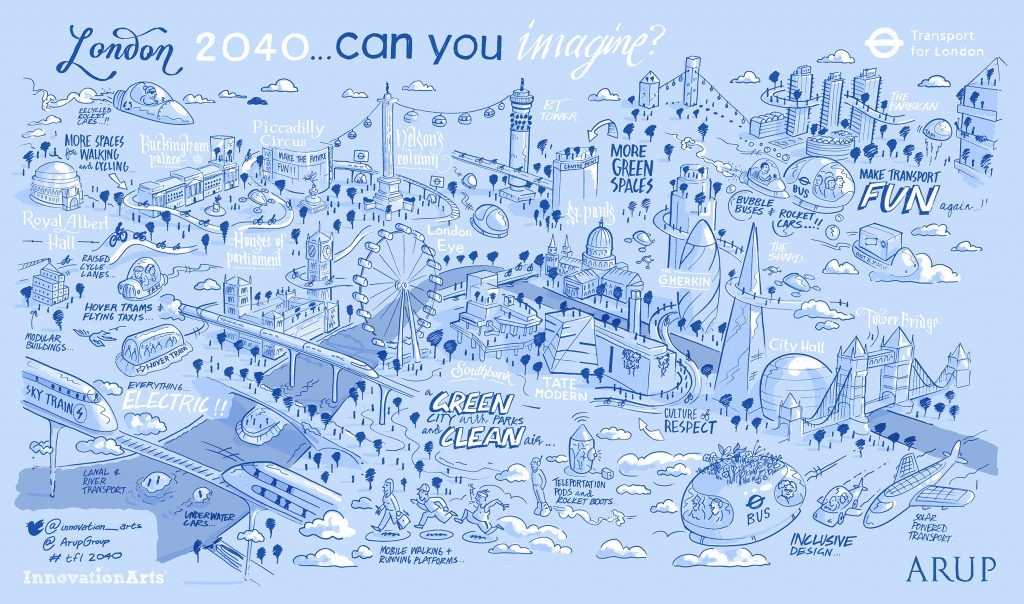 Metropolis: A Green City of Your Own curriculum (online; free)

Agent Plan-It: Town Planning for Kids videos (YouTube series of 10; free)
RESOURCES
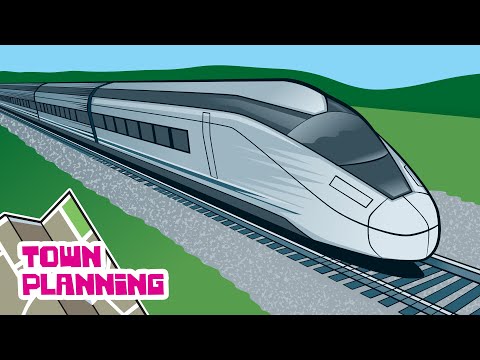 OPEN FORUM
Q/A
Veterans share past experiences, best practices
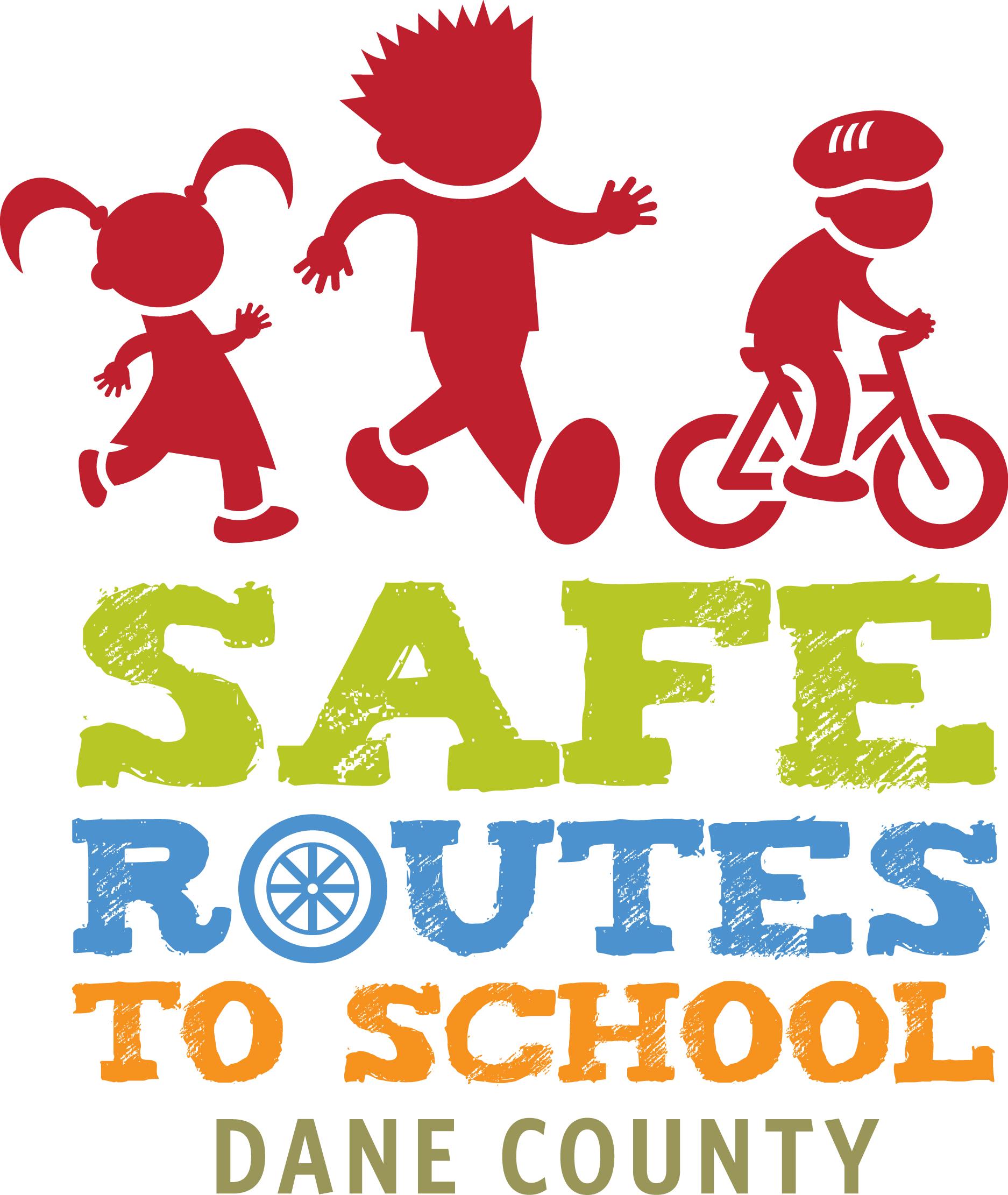 Contact:
Shawn Koval
SKoval@UWHealth.org
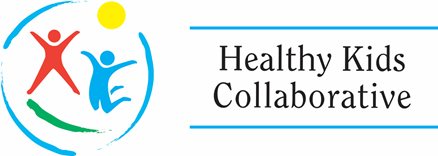 Transportation Construction Hacks with Heather!